Management of Interior Fraser Steelhead
Robert Bison, Biologist
Province of British Columbia
Ministry of Forests

Pacific States Marine Fisheries Commission
Pacific Coast Steelhead Management Meeting
Newport, Oregon, March 15, 2023
Session Four (Part 2 : Case Studies)
Outline
Basic Information
Interior Fraser Steelhead
Fisheries
Current State

Fisheries Management and Steelhead Management in British Columbia
Statutory Obligations
Basic Goals, Objectives & Strategies

Analytic Approach and Data Used

Current Goals and Objectives, and Implied Harvest Control Rules
How Decisions Are Made
Interior Fraser Steelhead
South Interior MPG
Southern Transition
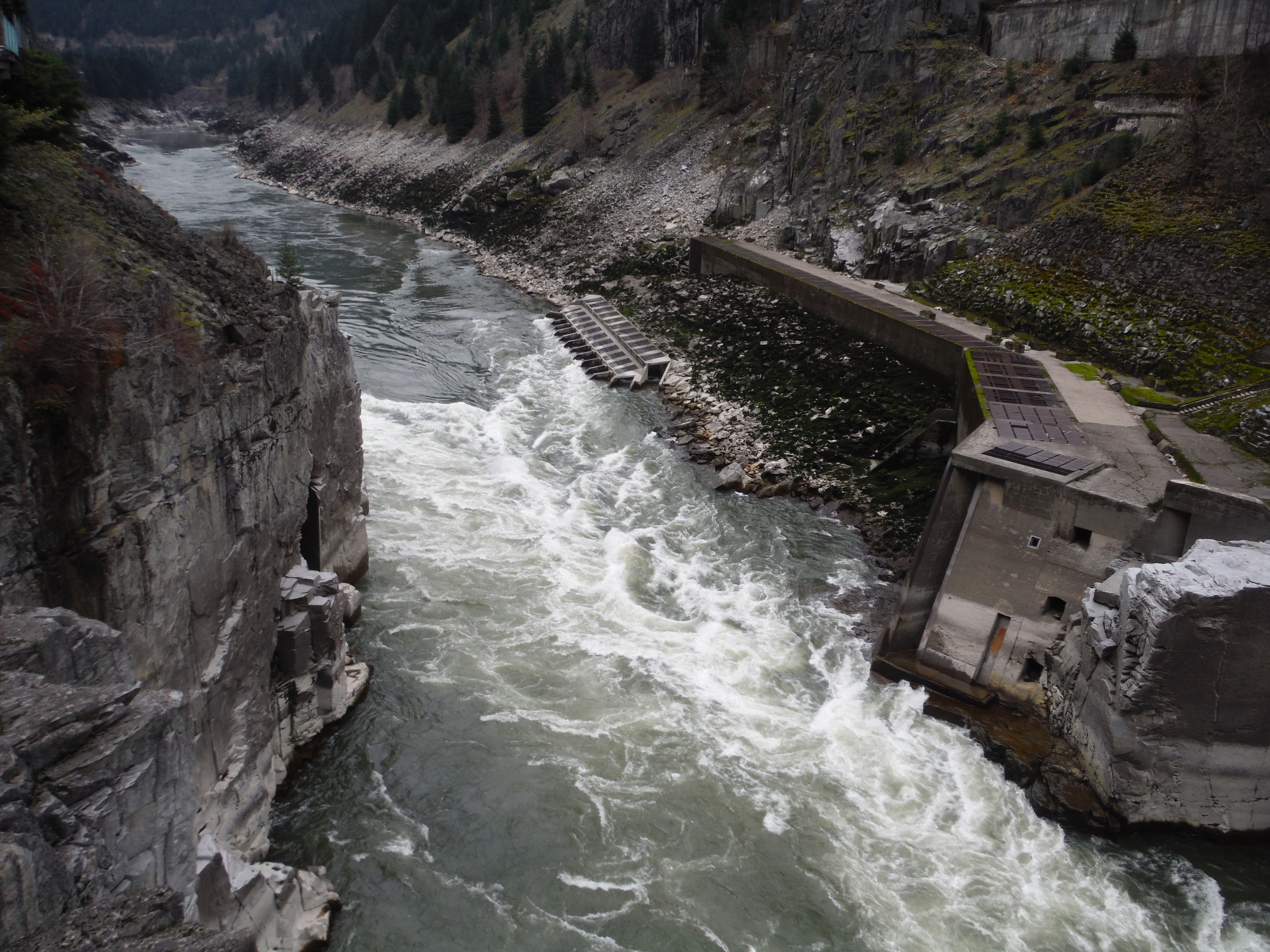 Hell’s Gate. Photo: Piotr Forysinski
History of Interior Fraser Steelhead
Last Glaciation
60,000-15,000 YBP
Refugia and Recolonization
Basic Information
Mainly 2 and 3 year smolts
Mainly 2+ years in marine, subcomponent of 3+

10 spatially discrete spawning populations

Late-summer run 
early -> migrate furthest inland, fastest, smallest
mid -> intermediate, large
late -> migrate least furthest inland, largest

Pre-fishery abundance magnitude is 104 when survival conditions are favourable.  Currently 102.
Hatchery stocked at low rates from 1979 to 1995.
Material Fisheries
Salmon Purse Seine (bycatch)
Salmon Gillnet (bycatch)
Salmon In-River drift and set gillnet (bycatch)
Sport (target, closed)
First Nation (target, closed)
[Speaker Notes: Front of the steelhead run overlaps with late-run Fraser sockeye and Fraser pink salmon which are predominantly harvested with gillnets and purse seines
The mid and back of the steelhead run overlaps with southern BC and Fraser chum salmon which are also…….]
Recent Exploitation RatesThompson
[Speaker Notes: As best we could determine them.]
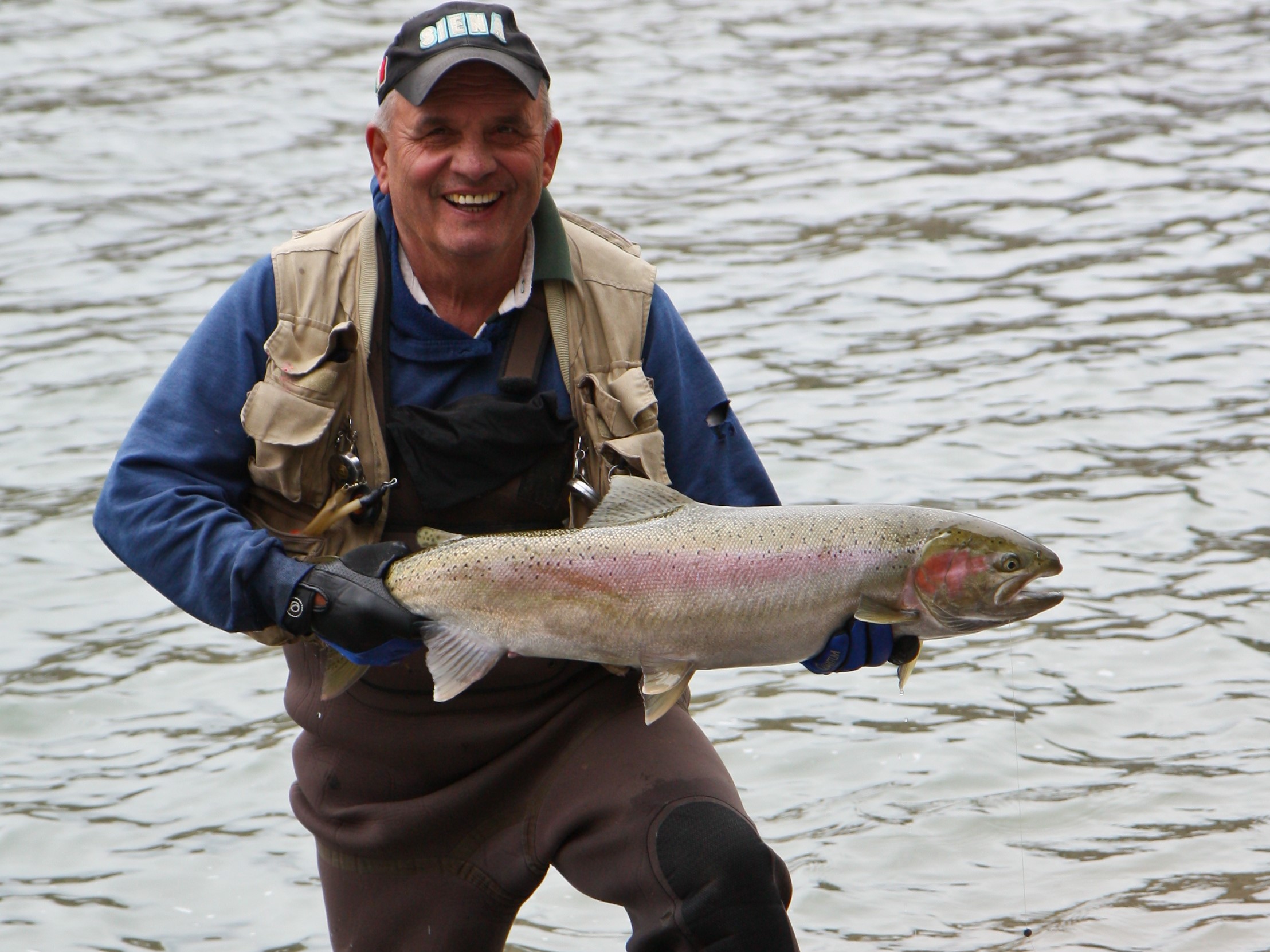 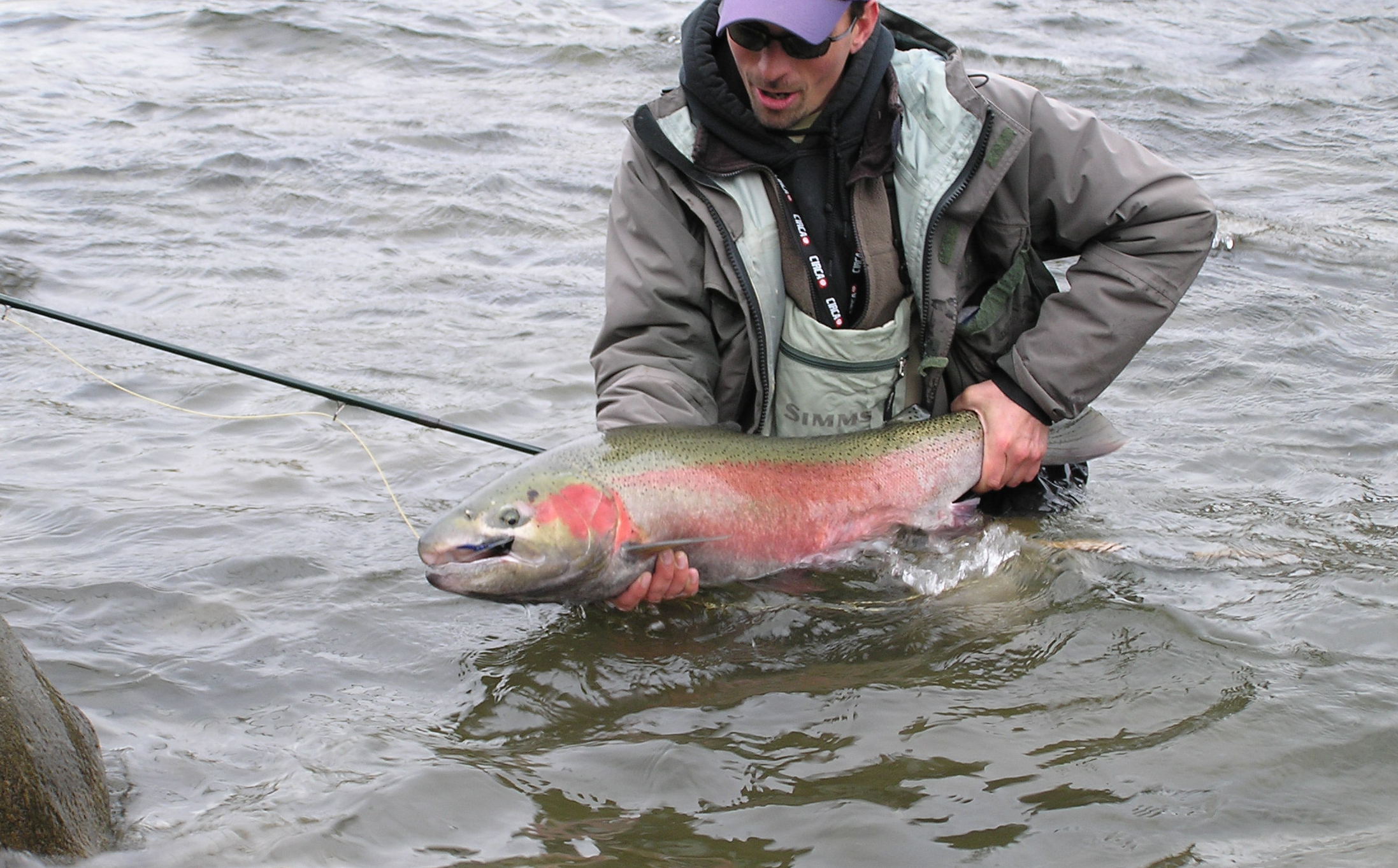 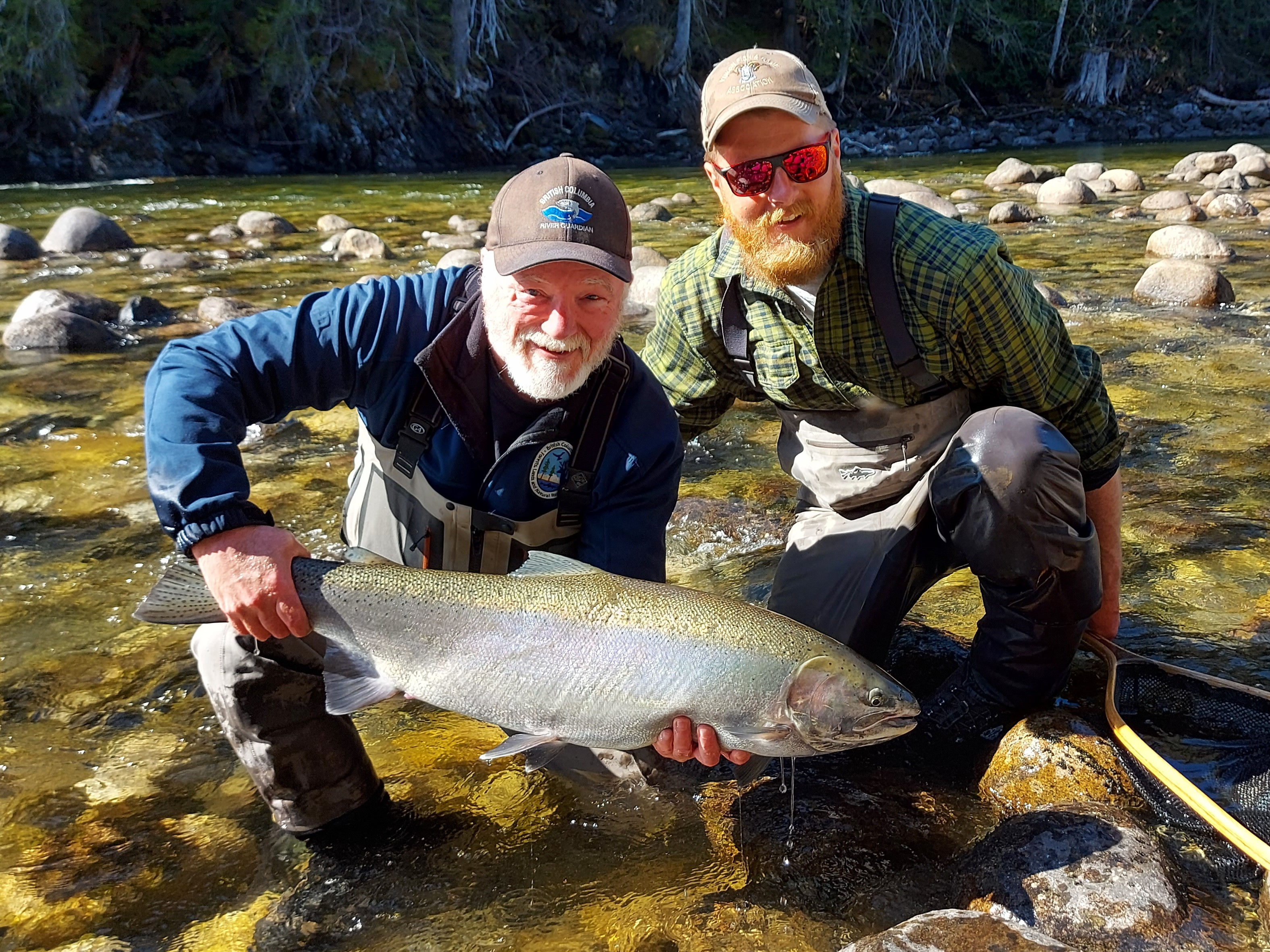 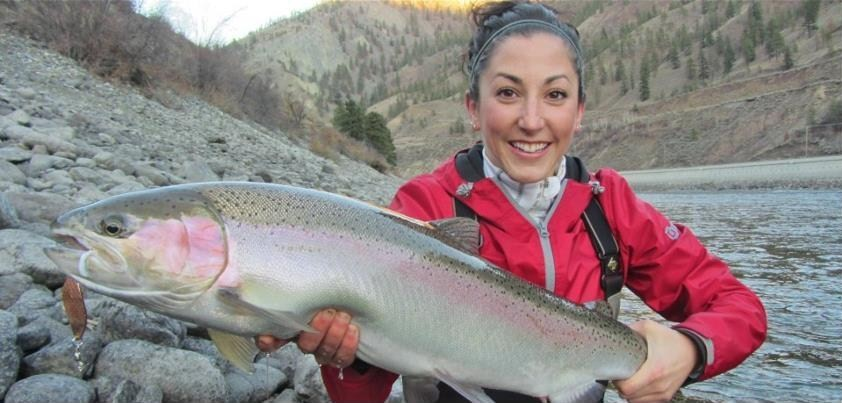 Where are we now?
Thompson DU
Chilcotin DU
[Speaker Notes: Classed as ECC.
Not listed under SARA.]
Fisheries Management in British Columbia
Statutory obligation to conserve native steelhead is Federal

Constitution Act – jurisdiction over “Sea Coast and Inland Fisheries

Fisheries Act – protection and sustainable use of fisheries resources and their habitat
Wild Salmon Policy – defines CU’s
Intended to be applicable to Steelhead and Cutthroat 
Aims to maintain CU’s, but the Minister can limit the range of conservation measures

Species at Risk Act (SARA)
Part of Canada’s commitment to the International Convention on Biological Diversity (1992)
SARA “Wildlife Species” = CU’s
 Purposes
to prevent wildlife species from being extirpated or becoming extinct,
to provide for the recovery of wildlife species that are extirpated, endangered or threatened as a result of human activity 
to manage species of special concern to prevent them from becoming endangered or threatened.
Fisheries Management in British Columbia
Statutory obligation to provide angling opportunity for steelhead is delegated to a Provincial official (Director of Fish & Wildlife, Ministry of Forests)
Fisheries Management in British Columbia
Statutory obligation to provide salmon fishing opportunity is Federal
Provincial Statutes for Fisheries Management and Conservation
…excluding freshwater habitat     protection statutes.
[Speaker Notes: Not including habitat protection statutes, which include:
Riparian Protection
Forest and Range Practices Act (BC), Riparian Management Zones
Fish Protection Act (BC), Section 12, Riparian Areas Protection Regulation (urban)
Other
Forest and Range Practices Act (BC)
Fishery Sensitive Watershed
Temperature Sensitive Stream
Wildlife Habitat Area]
Freshwater Fisheries Management in British Columbia
Conservation takes priority

BC Freshwater Fisheries Program Plan (2007)

Aim - A naturally rich and sustainable freshwater fish resource supporting diverse uses for all British Columbians.

Goals
Establish governance approaches that are strategic, effective and efficient
Conserve wild fish and their habitats 
Optimize recreational opportunities based on the fishery resource
Provincial Framework for Steelhead Management in British Columbia (2016)
Goal 
To ensure the abundance of wild steelhead populations at levels that will produce societal benefits now and for future generations of British Columbians.

Objectives
Maintain sustainable recreational angling opportunity
Maintain, protect, and restore the productive capacity of steelhead stocks
Provincial Framework for Steelhead Management in British Columbia (2016)
Strategies
Abundance based management (ECC, CC, RM)
Precautionary small stock policy
Catch & release of wild steelhead
Administer wild stock sport fisheries in a careful and responsible manner
Support bycatch mortality reduction
Hatcheries where stock conservation risks are low and expected societal benefits high (Steelhead Stream Classification Policy, 2005)
Manage angler use when and where it is beneficial to do so.
Precautionary approach to address environmental uncertainty
Support environmental regulation to conserve productive capacity
[Speaker Notes: On strategy 9,]
Analytic Approach and Data Used
Approach and Tools for Managing Exploitation of Interior Fraser Steelhead
Analytic Approach
Noteworthy Overall Challenges
Analytic Approach
Recent or Emerging Challenges
Analytic Approach
Current Goals and Objectives
International - Pacific Salmon Treaty (2022) Article IX: Steelhead
In fulfilling their functions, the Panels and Commission shall take into account the conservation of steelhead

Federal - Draft IFMP, Salmon, Southern BC (2023)

DFO will protect IFR Steelhead from incidental fishing mortality occurring in salmon fisheries using the window closure approach implemented since 2019, with additional restrictions applied to set gill net fisheries in the Fraser River. 

The closure window for commercial gill net and seine fisheries (including purse seine, beach seine, and shallow seine gear) is 42 days, while commercial troll fisheries will be closed for 27 days. 

First Nations’ Food, Social, and Ceremonial (FSC) salmon fisheries occurring within the Fraser River mainstem downstream of Thompson and Chilcotin River Steelhead spawning areas are closed for a 27-day moving window. 

Provincial Framework for Steelhead Management in BC (2016)
1. Maintain a diversity of sustainable recreational angling opportunities for steelhead in British Columbia.
Chilcotin Sport Fishery closed since 2008
Thompson and remaining Interior Fraser sport fisheries closed since 2018.
2. Maintain, protect and restore the productive capacity of the freshwater environment to produce steelhead
[Speaker Notes: PST – Not applicable
Federal – Harvest Control Rule is a maximum fixed exploitation rate objective (percent unprotected)
	Implemented by DFO unilaterally.
Provincial – Harvest Control Rule is a fixed exploitation rate objective of C&R only, unless the stock is classed as ECC, then C&R is closed.
FN Target Fisheries – Declared closed.]
Example of a Protection WindowFraser River, Port Mann to Mission
Commercial gill net and 
seine fisheries
First Nations Food, Social, 
and Ceremonial
52% Unprotected
32% Unprotected
[Speaker Notes: Evaluation possible with simulation of exposure of run to fishing schedules, but an exposure reference point is not available.  
Estimation of exploitation rate in salmon fisheries remains a challenge.
A recovery assessment recommendation (2019) was to reduce exploitation as much as possible (near zero) in order to maximize chances of stemming further downward abundance decline, which implies large windows of protection (+- 2SD) from salmon fisheries using gillnet and purse seine, driftnet and set net fisheries.]
How Decisions Are Made
Federal
Opportunity to fish outside of window closures is subject to in-season status of the target salmon species.

Provincial – C&R Sport Fishery
Based on inseason N status (test fishery based spawner forecasts)
Closed-until-open and open-until-closed.
Chilcotin closed since 2008
Thompson and other IFS fisheries closed since 2018
Very limited experience opening C&R to date. 

Interior First Nations
By local councils.
End